Y6: Unit 1: Why should we remember the Maya?
Unit 2: Roman Britain
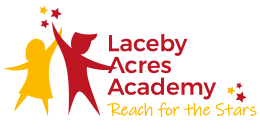 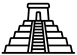 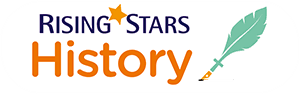 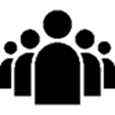 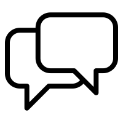 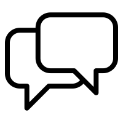 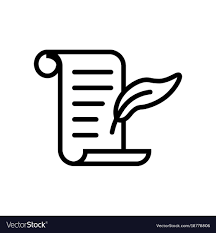 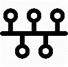 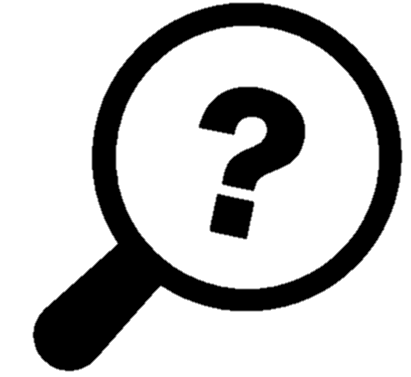 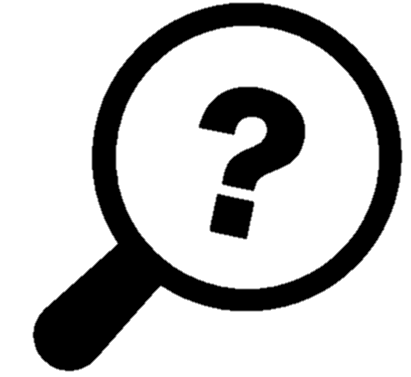 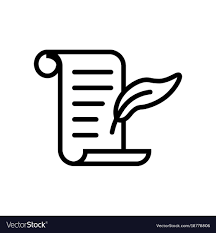 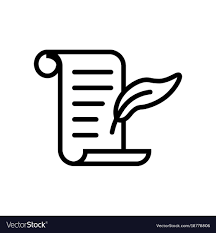 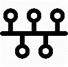 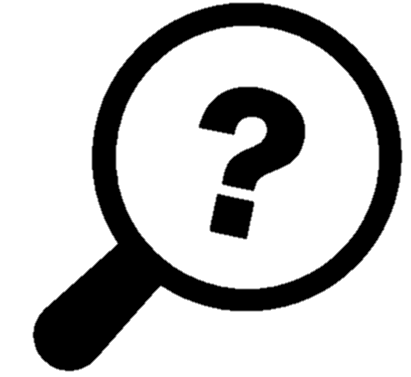 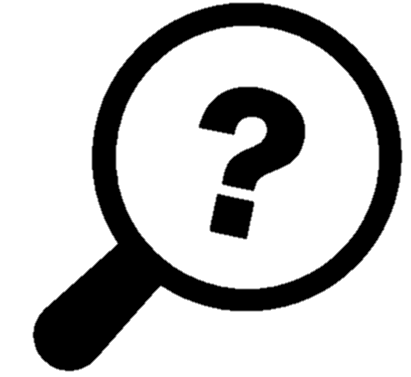 Why should we remember the Maya?